IIoT Go to Market Strategy
Steve Gallagher | April 2017
In the “Almost Interesting” category…
Reside in Chapel Hill, NC
Home town is Montreal, grew up in Toronto 
…and yes, like you, I HATE Celine Dion!
Moved to USA (Chicago) Jan 1, 1997
Married, two daughters (One Canadian, One American)
US Citizenship in 2008, dual passports now…
UNC Tar Heels, Montreal Canadians, NFL Panthers
I do not know, nor am I related, to this dude….
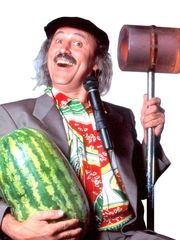 “Pre” Red Lion Timeline
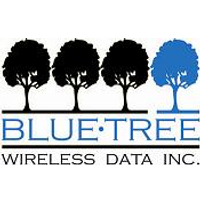 Wireless Carrier Sales
($247m)
Seamless Mobility
Wi-Fi / Bluetooth
(1999)
Acquired by Spectris
for $76m
Industrial Cellular
 Gateways
2001
2006
Oct
2007
Oct
2011
2003
1987
Acquired by Sixnet
for $21m
Sales 
Training
Company
Sales
Prouct Operations
Management
(30m handsets shipped / 
$4.2B)
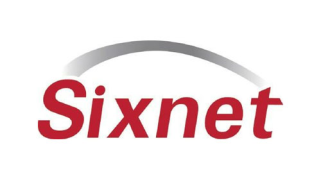 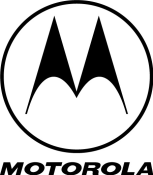 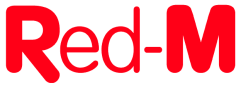 Bluetooth 
Access Point
 start-up
4/28/2017
3
Red Lion Timeline
Aug 2015 
VP Sales IIoT,  
Mr. Miller starts…
Andreas
Berz starts
Oct
2016
April
2016
2014
2015
2017
2012
Colin 
Geis starts
Ready to make IIoT sales!
VP Sales
Cellular Team
( 2 USA, 3 Can, 3 SE)
VP Sales
Integrated 
Red Lion and cellular channels

   New strategy:

Time & Territory
ISS
Rep firms 
Core Red Lion focus
4/28/2017
4
“Size of the Prize”
Industrial  Cellular Gateway Market Size- 2017
Global
Regional (est.)
IIoT
RLC 
Share
<1%
Served 
Available 
Market
(Industrial Cellular 
Gateways)
$545,000,000
1.4M units
$390 ASP
$250,000,000  Americas
$147,000,000 EMEA
$142,000,000 ASIA
Total Available Market
Fixed Cellular
Network Gateways
$754,000,000 
3.7M units
$203 ASP
Source: Source: Berg Insight – The Global M2M/IoT Terminal Market 2016
5
IIoT Go-To-Market Plan
Whatare we selling?
Whoare the end users?
Whydo end customers
want this?
Whenshould we start selling?
IIoT
GTM Plan
Howdo we go to market?
Wheredoes Red Lion fit?
4/28/2017
6
IIoT Go-To-Market Plan – Where
Whatare we selling?
Whoare the end customers?
Whydo end customers
want this?
IIoT
GTM Plan
Howdo we go to market?
Wheredoes Red Lion fit?
4/28/2017
7
IIoT Stack – Where is RLC today?
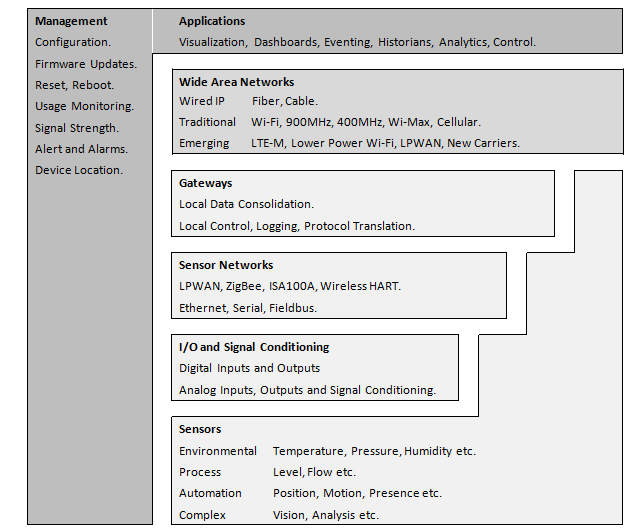 Software, necessary infrastructure and platform support.
Networks that provide the link to the software
Hardware
4/28/2017
8
IIoT Go-To-Market Plan - What
Whatare we selling?
IIoT
GTM Plan
4/28/2017
9
IIoT GTM – Value Proposition
Red Lion is the hardware, one piece of an IIoT solution that enables secure delivery data to the cloud.
Cloud Integration Strategy
We are cloud agnostic and will support the customer’s platform choice
Not a proprietary cloud strategy
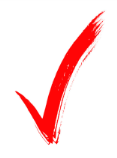 Edge Computing
Capability
Application execution now down to the device level 
Allows the ability to process data locally to prevent data deluge from the field to the enterprise level
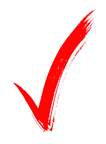 Migrate from Automation to IIoT
Its more than protocol conversion. Demand is for secure delivery of sensor, asset and device data to the enterprise cloud
Leading with IIoT will enable Industrial cellular sales (and DSP etc.…)
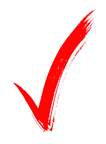 4/28/2017
10
Migrate from Product to Solution Orientation
Customers are looking for solutions the address the entire IIoT system
Vertical based solutions are central to current thinking as our GTM strategy evolves
Integrated Cloud Partnerships
RAMQTT
Pre-Configured Profiles on RAM® 
Plug-and-Play
~2 minute setup*
SDK Agents
Platform engineers integrate into Red Lion hardware
Can provide custom features (protocol conversion, etc.)
Customer must install agent onto RAM hardware
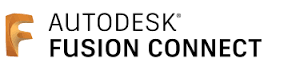 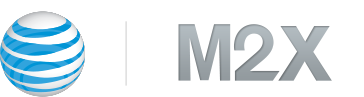 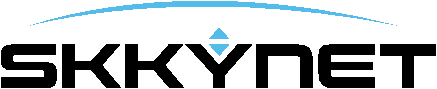 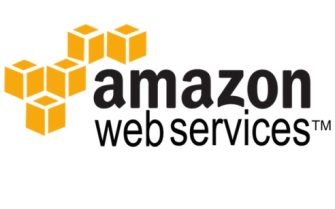 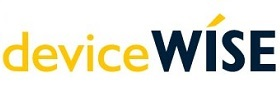 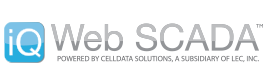 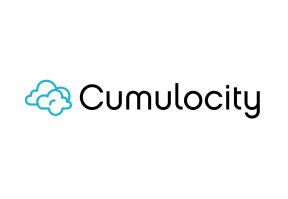 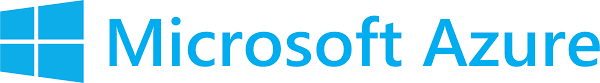 4/28/2017
11
Red Lion RAM® RTUs Simplify the IIoT
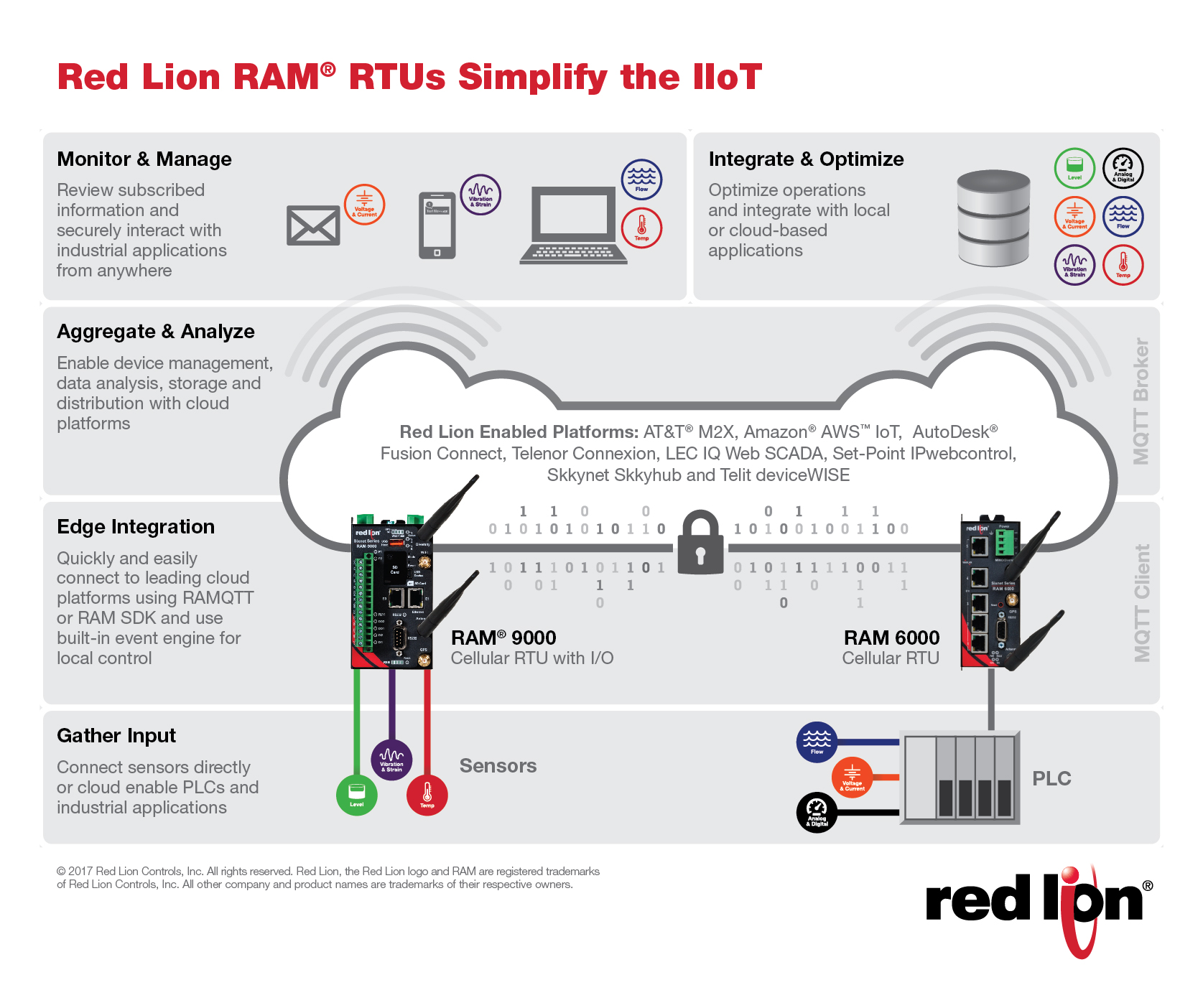 4/28/2017
12
We Sell Hardware
Today, we do not…

Resell cloud platform services
Resell carrier data plans
Encourage our distribution partners to become resellers of cloud platforms or sales enablement software
Participate in any referral, commission or revenue sharing programs with our ecosystem partners

						…Tomorrow?
4/28/2017
13
IIoT Go-To-Market Plan - Who
Whoare the end users?
IIoT
GTM Plan
4/28/2017
14
Who are the End-Users?
Two key things to look for…
A clustered asset model whereby for most industrial applications, multiple devices  are within reach of an industrial gateway. We see gateways as a key bridge between device networks and the various applications to which the data will be passed
We also believe that most IIoT applications types will follow the overlay or legacy application, and that gateways will be essential for talking to existing assets to obtain data.
So……Look for end users  that have a combination of a  large base of disconnected assets, and long hardware replacement cycles. Our gateways  are the  prime means for integrating these legacy assets. 

Note: machine builders / OEM’s may be a great “end user” target for us, however hardware needs to evolve…
4/28/2017
15
IIoT Go-To-Market Plan - Why
Whydo end customers
want this?
IIoT
GTM Plan
4/28/2017
16
Evolution of the Gateway
4/28/2017
17
IIoT Go-To-Market Plan – How/Where
IIoT
GTM Plan
Howdo we go to market?
Wherecan we reach them?
4/28/2017
18
Path to revenue is a “Partner Play”
Cloud
Platform
Providers
Cellular 
Carriers
Red Lion
System
Integrators
Application
Platform
Providers
Distribution 
Partners
19
4/28/2017
IIoT GTM PLAN – It’s Play Time
Business Development  Partner Focus
Business Development Tactics
Carriers
Deep with fortune 1000 / Ccustomers initiate discussions
Vertical focused
Resources in place and committed to the space
Bundled offers utilizing our hardware
Joint event participation and lead sharing
Technical and Value proposition training
Reseller / SI introductions
IIoT centric System Integrators
Calling on IoT verticals on the OT side, developing relationships and delivering solutions.  Built for stitching together solutions from multiple vendors to solve OT problems.
Distributors/Integrators like LEC and Set Point Controls
Integration Partners of Cloud Platform Partners
Vertical and geographically based
Joint event participation and lead sharing
Gain access to their SI ecosystem
Training on Red Lion IIoT ready products
Joint event participation and lead sharing
Cloud Platform
 partners
Key to success within this channel is not to sell/promote the platform, but to co-sell new IIoT opportunities developed through the channel itself
4/28/2017
20
Red Lion 
Distribution channels
Small subset  capable / will embrace IIoT
Leading with our IIoT story will drive cellular revenue
Product Training of SAM’s & distributors
On boarding sales enablement partners
All procurement and/or revenue recognition via regions
Path to Revenue – Bundled Programs
US Cellular
W/WW bundle using iQWebScada cloud platform
AT&T
Remote Monitoring and Connected Factory bundled offers in development, using M2X cloud platform.
Verizon
Condition Based Monitoring (remote monitoring of industrial assets) bundled offer using Fusion Connect cloud platform
June 2017
June 2017
July 2017
May 2017
LEC
W/WW bundle 
using iQWebScada 
cloud platform
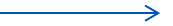 4/28/2017
21
IIoT Go-To-Market Plan - When
Whenshould we start selling?
IIoT
GTM Plan
NOW!
4/28/2017
22
The Combined IIoT Solution!
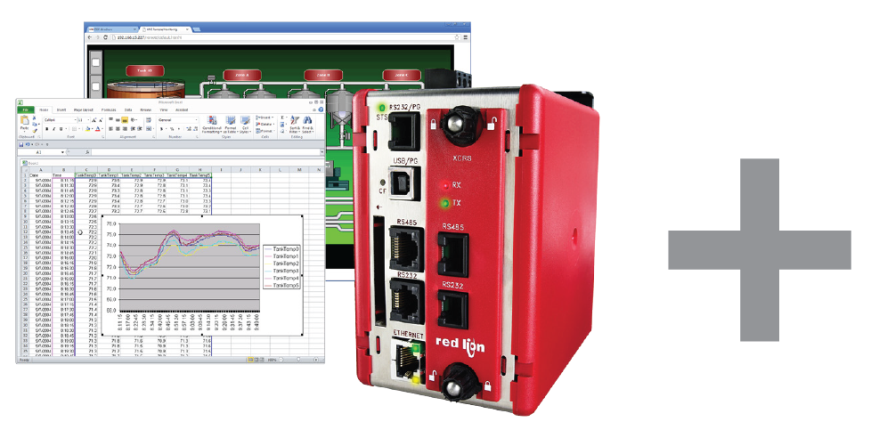 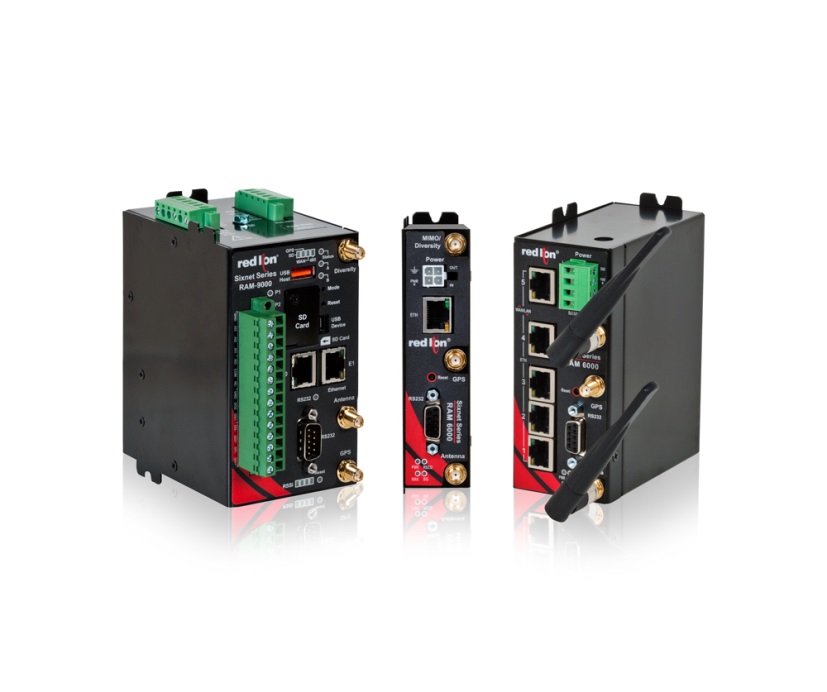 Data Station Plus Protocol Conversion
Support for over 300 industrial protocols 
Data logging and  built-in web server
Remote machine access/configuration
Alarm and event notification
Email and SMS messaging
Productivity and reporting tools
RAM® Industrial Cellular RTUs
Secure communication to the Cloud
4G LTE multi-carrier support 
Real-time access to mission-critical data
Powerful built-in event engine
RS-232, RS-485 and Ethernet ports 
Digital and analog I/O
4/28/2017
23
Connected Factory: Wired
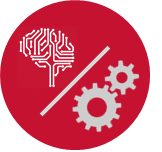 4/28/2017
24
Connected Factory: Wireless
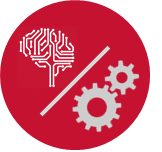 4/28/2017
25
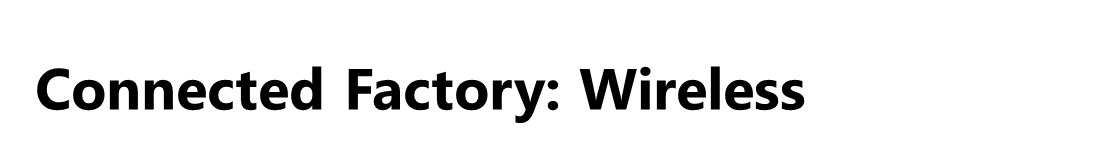 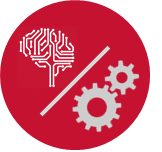 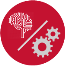 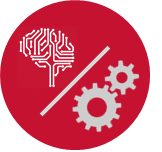 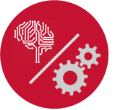 4/28/2017
26
Remote Monitoring
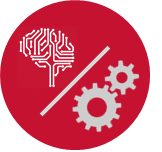 4/28/2017
27
Questions?
4/28/2017
28